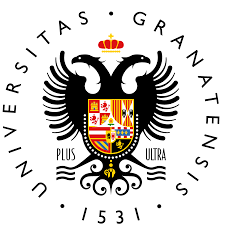 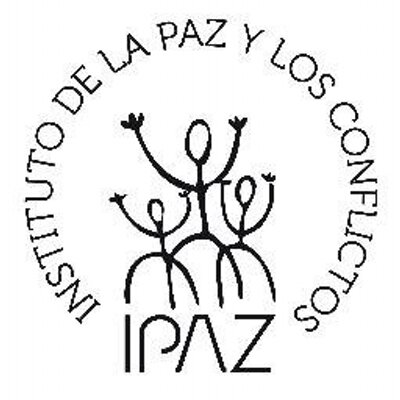 Analysis on the Refugees Representation in the Spanish Digital PressUniversity of Granada, EspañaMoldes-Anaya, Sergio; Khadour, Isabel.                                             .
INTRODUCTION
The current refugee crisis that is affecting Europe is testing the resolution capacity of the governments of each of the countries of the bloc. Countries like Italy or Austria are undergoing a process of radicalization of migration restriction policies, the demonstration of this, is the recent example of the refusal of the Italian government to rescue immigrants who remain adrift in the Mediterranean. Spanish stereotypes towards refugees are based, among other things, on the information that media dissemination offers. In order to approach the research problem a discourse analysis will be carried out to verify how the representation of refugees in the Spanish media is and what are the stereotypes to which both representations refer. The corpus analyzed consist in the related news published in the digital edition of two of the most widely read newspapers in Spain: "El País" and "ABC", from April 2015 to September 2017. On the one hand, critical discourse analysis (CDA) will be used to study the linguistic representation of refugees in both media and, on the other hand, the analysis of contingency tables to detect concordances intra and inter observer in the representation of the same in newspapers through Kappa od Cohen analysis.
OBJETIVES
The objective of the study will be to evaluate the representation of the refugees in both media, after analyzing a series of previously established discursive categories that will be evaluated by external judges. In accordance with the criteria of external judges and subsequent analysis of the opinions, the expected results should show that the representation of refugees varies significantly in both media, while in one mass media there will be related to immigration control and migration policies in another, categories related to Human Rights and International Cooperation will predominate.
MATERIALS AND METHOD
Table 1. News in the analysis
The critical discourse analysis, as exposed by Van Dijk (2003), has been our starting point in this brief analysis. Since the conception of this work and some of the specific objectives require a quantitative approach, it has been chosen to carry out an analysis of Kappa of Cohen (Du Toit, Swingler & Iloni, 2002) with the correspondent contingency table and a statistical waste analysis. It was used a textual corpus of 142 daily online news drawn from Spanish newspapers.
RESULTS
Table 2. Inter-observer concordance.
Table 5. Relevance of topics according to the observers (El País)
Note: * Most relevant topic.
Note: a The result is redundant. *p <05, **p<01, ***p<001. Source: Self-made
Table 4. Intra-observer concordance El País versus ABC.
Table 3. Valuation of the kappa coefficient
Table 5. Relevance of topics according to the observers (ABC)
Source: Landis & Koch, 1977.
Note: *p <05, **p<01, ***p<001. Source: Self-made
Note: * Most relevant topic.
CONCLUSION
As shown in Tables 2 and 3, the representation of the main themes within each newspaper varies from one medium to another. On the one hand, with respect to the newspaper "El Pais" it has been detected that the most
prevalent discursive theme is "migrations". Although discursive themes such as "politics" or "protests and demands" also have a significant representation. On the other hand, regarding the newspaper "ABC" the most prevalent discursive themewould be the one that has to do with "politics". Although, as in the previous case, there are other discursive themes that may be significant, such as those related to "violence", "migrations" or "protests and demands". Likewise, in relation to the levels of inter-observer agreement in the newspaper analysis "El Pais", it is observed in table 4 that in general there is a reasonable agreement, especially between B and D and vice versa. Regarding the levels of inter-observer agreement in the analysis of the newspaper "ABC", it is observed that the conconcordance is somewhat weaker when compared with the newspaper "El Pais" which is "reasonable" towards a "slight" concordance in the ABC. Finally, in terms of the intraobserver agreement, it has been detected that the agreement between the analyzed digital media is hardly agreed, that is, the agreement is poor.
REFERENCES
CONTACT

sergiomoldesanaya@gmail.com
Du Toit, G., Swingler, G. & Iloni, K. (2002). “Observer variation in detecting lynphadenophacy on chest radiography. The International Journal of Tuberculosis and Lung Disease. 6 (9). pp. 814-817.
Landis, J., & Koch, G. (1977). The measurement of observer agreement for categorical data. Biometrics. 33 (1).pp 74-159.
Lobato, R. M., Moya, M., & Trujillo, H. (2015). The image of “conflict”: The content of the stereotype towards Palestinian and Israelis is influenced by the media. International Humanities Studies, 2, 69–90.
Lobato, R.M., Moldes-Anaya, S., Trujillo, H., & Moya, M. (2016) “Approach to the representation of Palestinians and Israelis in the Spanish online newspapers”, Third ISA Forum, Vienna, Austria. 
Van Dijk, T. A. (2003). Ideología y discurso. Barcelona: Editorial Ariel.